МНОЖЕЊЕ КАО САБИРАЊЕ ЈЕДНАКИХ САБИРАКА ИНУЛА И ЈЕДИНИЦА КАО ЧИНИОЦИ
МАТЕМАТИКА 5. РАЗРЕД
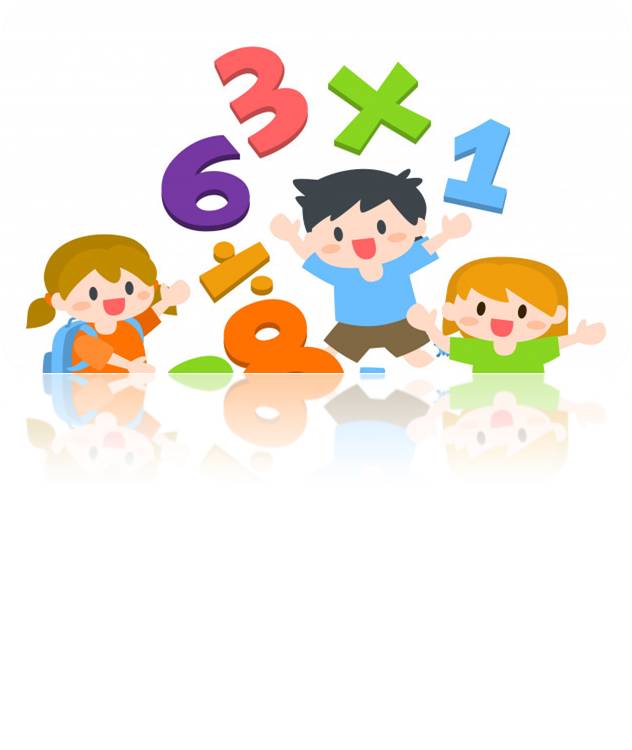 Множење као сабирање једнаких сабирака

Никола има у 4 џепа по 5 кликера. 

Колико Никола има кликера?
5 + 5 + 5 + 5 = 20       Никола има 20 кликера.

Овдје имамо сабирање 4 једнака сабирка,
 што можемо записати у облику производа:
    4 ∙ 5 = 20

У датом изразу бројеви 4 и 5 су чиниоци, 
4 ∙ 5 производ, а број 20 вриједност производа.
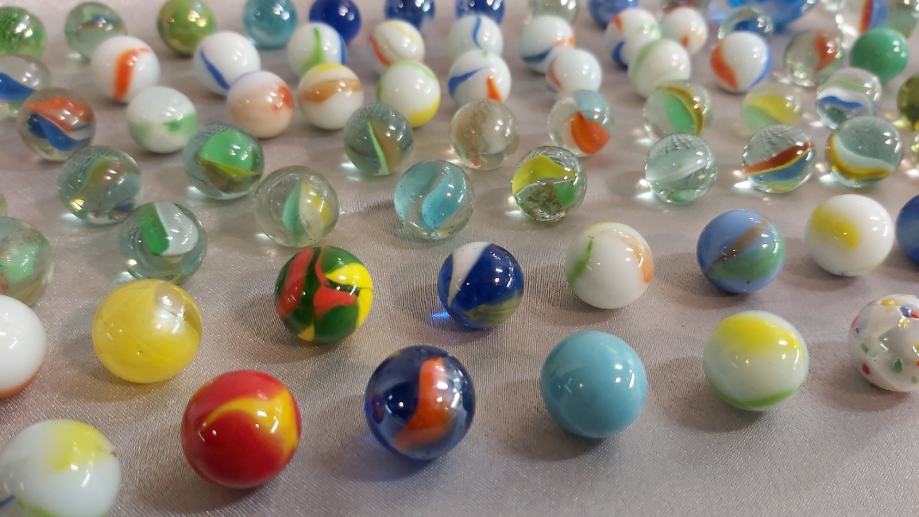 Из записа   4 ∙ 5 = 5 + 5 + 5 + 5  је очигледно:

- први чинилац, број 4, означава број поновљених сабирака,
 
- други чинилац, број 5, означава сабирак који се понавља у збиру.
Из претходно наведеног можемо извести општи закључак:

Ако су а и b природни бројеви и а ˃ 1, тада се под производом а ∙ b  
подразумијева збир b + b + ... + b у коме се b као сабирак понавља а пута, тј.

                     а ∙ b = b + b + ... + b  = p
a ∙ b  је назначени производ, p је вриједност производа, а и b су чиниоци производа.
Примјери:
56
8 ∙ 7 =
7 + 7 + 7 + 7 + 7 + 7 + 7 + 7 =
5 ∙ 100 =
500
100 + 100 + 100 + 100 +100 =
150 + 150 + 150 =
450
3 ∙ 150 =
x +  x +  x +  x +  x +  x
6 ∙ x =
n ∙ 15 =
n сабирака 15
1. Напиши назначени производ у облику збира једнаких сабирака, па израчунај:
300
6∙50=
50+50+50+50+50+50 =
5∙ 200 =
200+200+200+200+200=
1 000
2. Напиши у облику збира једнаких сабирака:
3∙m=
m+m+m
2∙(a+b)=
(a+b)+(a+b)
3. Напиши у виду производа збирове:
101+101+101+101+101+101=
6 ∙101
b+b+b+b+b+b+b=
7 ∙ b
Нула и јединица као чиниоци
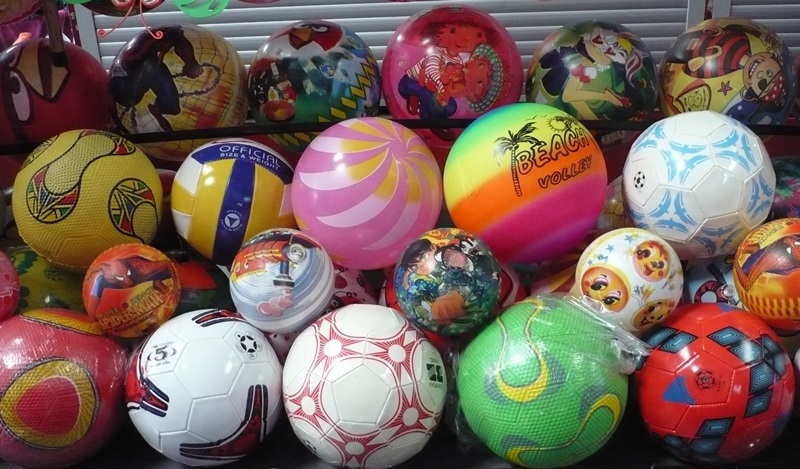 На игралиште је дошло 7 дјечака. Сваки од њих је донио по једну лопту. Колико је укупно лопти на игралишту?
1 + 1 + 1 + 1 + 1 + 1 + 1 = 7 ∙ 1 = 7
На игралишту је 7 лопти.
Такође је 1 ∙ 7 = 7 , односно 1 ∙ 7 = 7 ∙ 1
За било који природан број а вриједи:а ∙ 1 = 1 ∙  а = а    Број 1 се назива неутрални или јединични елемент.
Ако је један од чинилаца 0, као нпр.
2 ∙ 0 = 0 + 0 = 0 
5 ∙ 0 = 0 + 0 + 0 + 0 + 0 = 0
 Тада је производ увијек 0.
За било који природан број а важи:
а ∙ 0 = 0 ∙а = 0
1. Одреди производ:
2. Одреди производ:
205∙1=
205
0
43∙0=
753∙1=
753
90∙0∙(650-123)=
0
1∙ 1 000=
1 000
0∙386=
0
(100+478) ∙ 0=
0
у∙1=
у
Задаци за самосталан рад:1. Напиши у облику збира једнаких сабирака:    3 ∙ 115 =     9 ∙ y =2. Напиши у виду производа збирове:    326+326+326+326+326 =    (4∙x)+(4∙x)+(4∙x)+(4∙x)+(4∙x)+(4∙x) =3. Израчунај:    12∙ (90-17) ∙ 0 ∙ 6 =
Задатак +
Непосредни сљедбеник броја 999 помножи са највећим двоцифреним бројем.